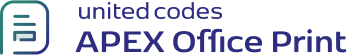 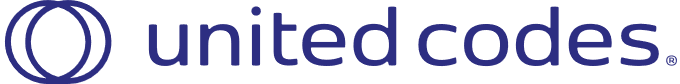 Demo to show the usage of Style Tag in DOCX.
 
The tags are styled using an additional styling column sent from the data source. 
 
First Name	 	: {style cust_first_name}
Last Name	 	: {style cust_last_name}
City		 	: {style cust_city}
Street Address 	: {style cust_st_addr}
Email		 	: {style cust_email}
State/Postal Code 	: {state}/{postal_code}